わたしのための十字架と復活
今、コロナ禍における課題
未来に対しての不安
生活環境の変化とストレス
自殺者の急増
経済的な課題
見えないウイルスへの恐れ
恐れ
「恐れるな」と３６５回
魚　ー　水木　—　土鳥　—　空
創造主
（神様）
人間　－
神と共にいた時は
何も問題がなかった
魚　ー　水木　—　土鳥　—　空
人間　－
創造主
（神様）
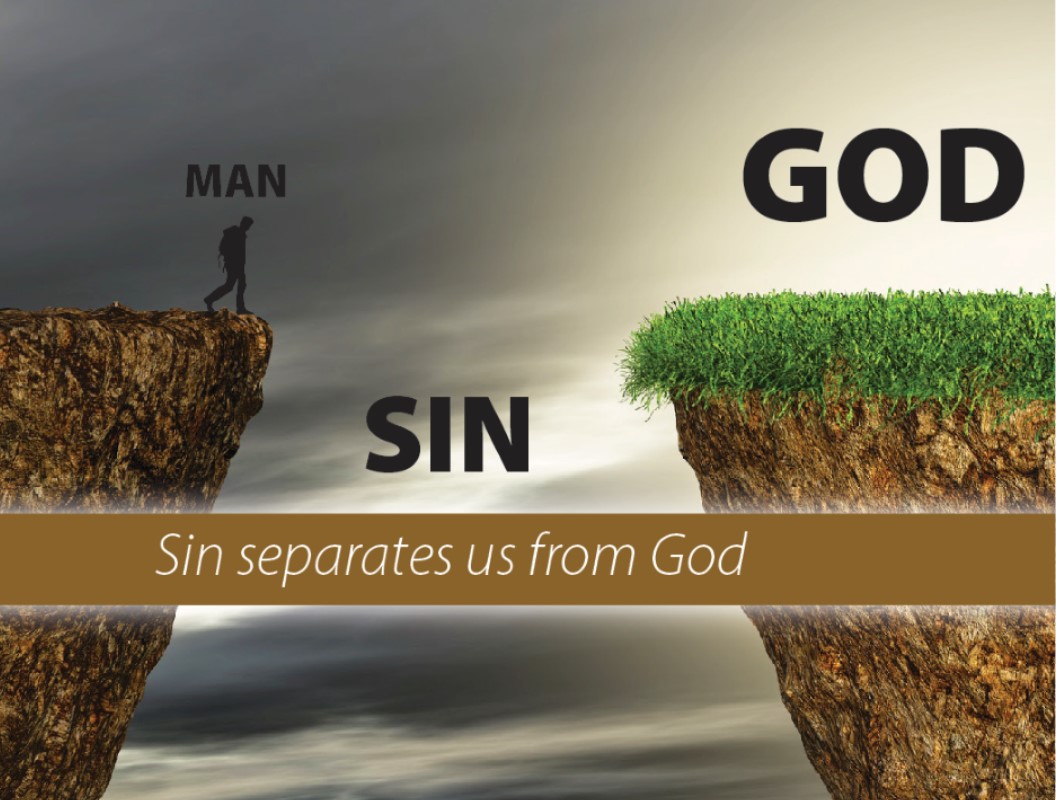 神間から離れる
霊的
問題
創造主
心の問題
（恐れ、不安）
病気問題
経済問題
家族の問題
来世問題
子供問題
サタン
罪
地獄
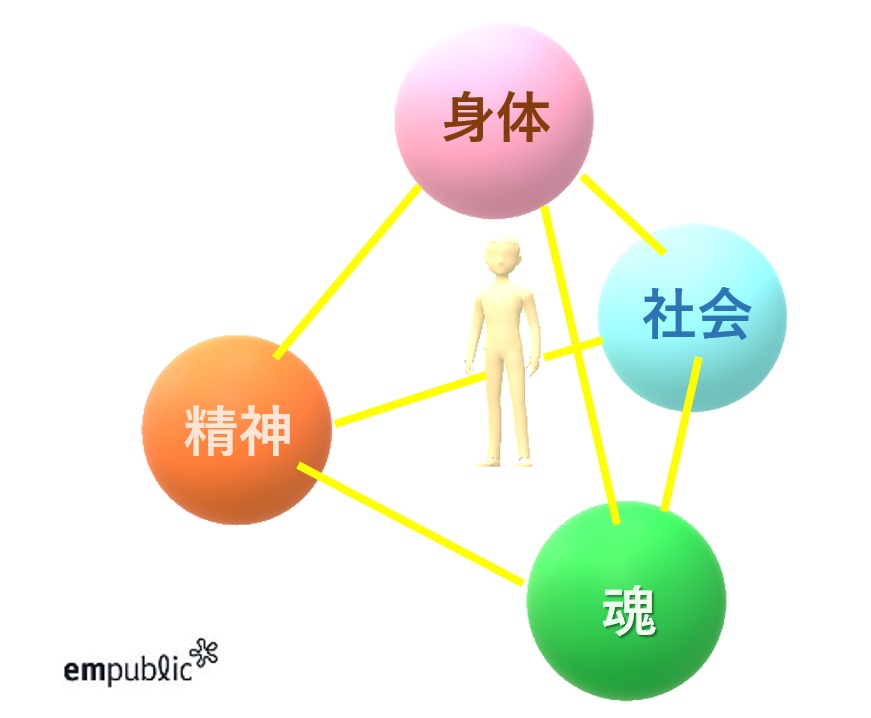 WHO健康基準
肉体的(physical)、
精神的(mental)、
霊的（Spiritual）及び
社会的(social)に良好さの動的（Dynamic）な状態であり、
単に疾病又は病弱の存在しないことではない
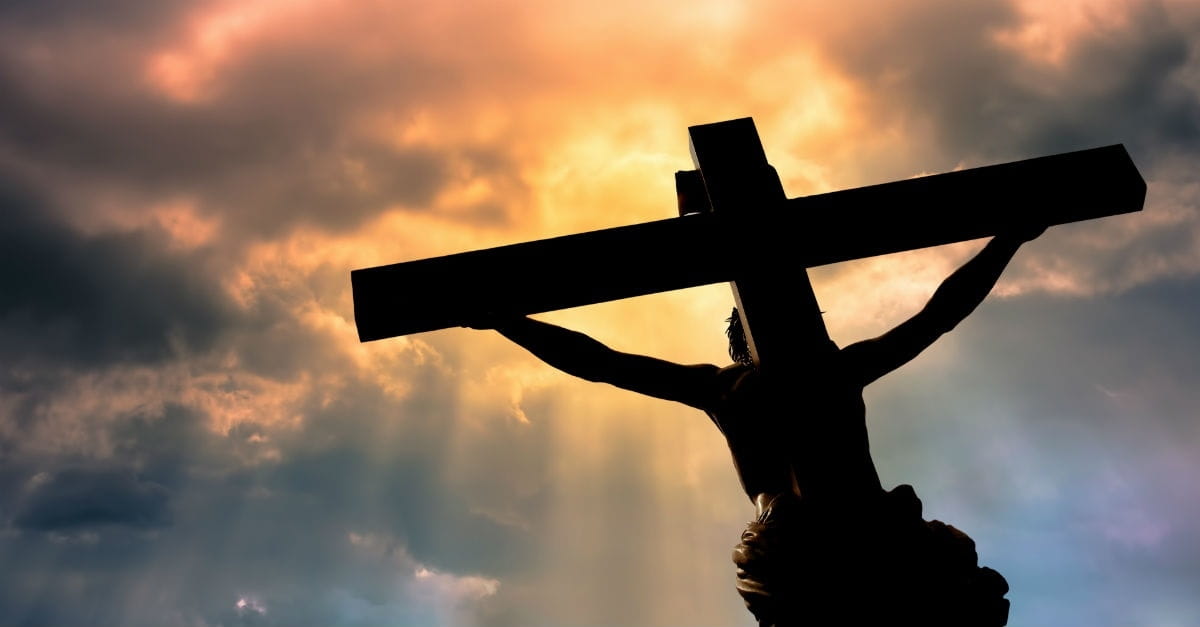 イエス＝キリスト
王
サタン
勝利
祭司
赦し
罪
預言者
地獄
永遠の命
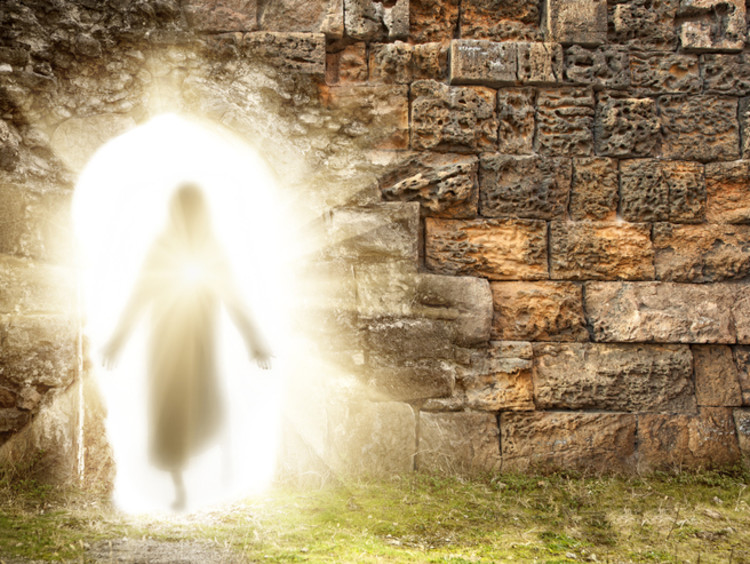 三日後に
復活された
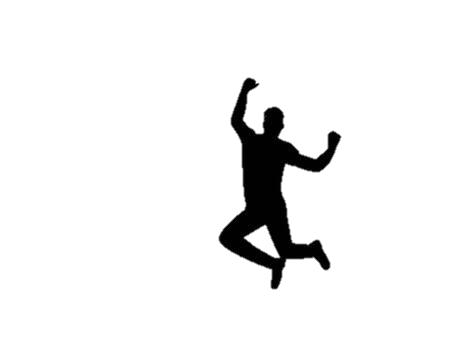 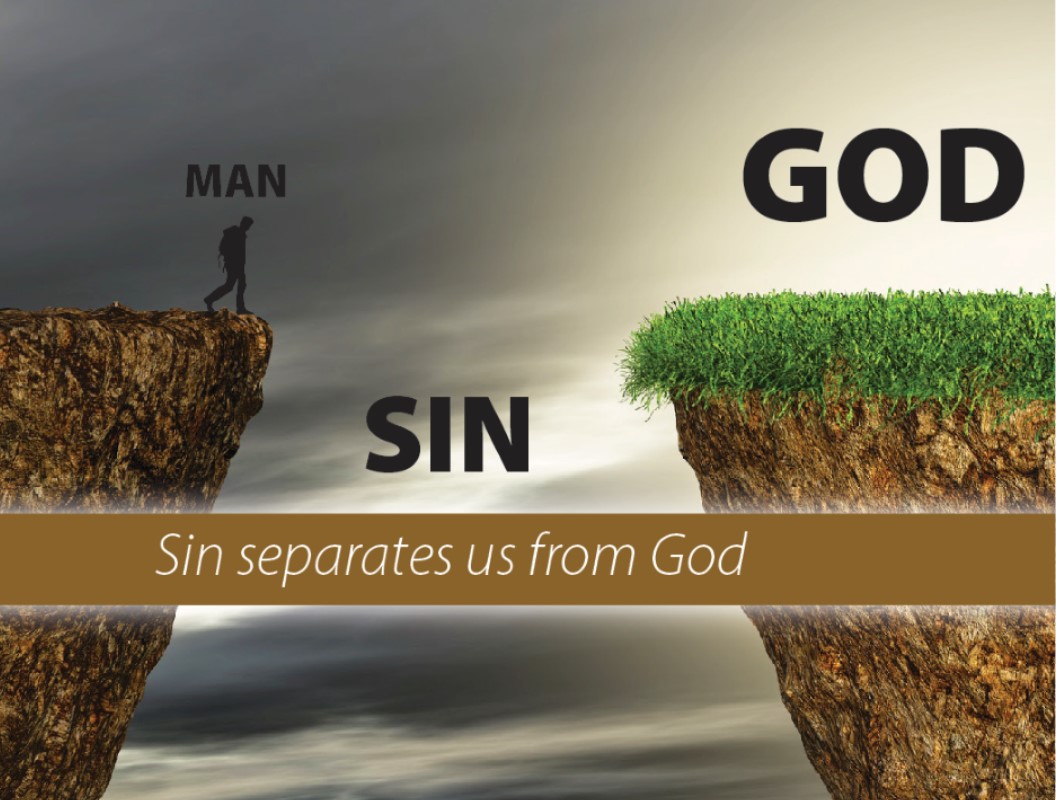 神間から離れる
霊的
問題
創造主
心の問題
（恐れ、不安）
病気問題
経済問題
家族の問題
来世問題
子供問題
神の子ども
聖霊の導き
祈りの答え
天使の守り
サタンを縛る権威
天国の市民
世界福音化
サタン
罪
地獄
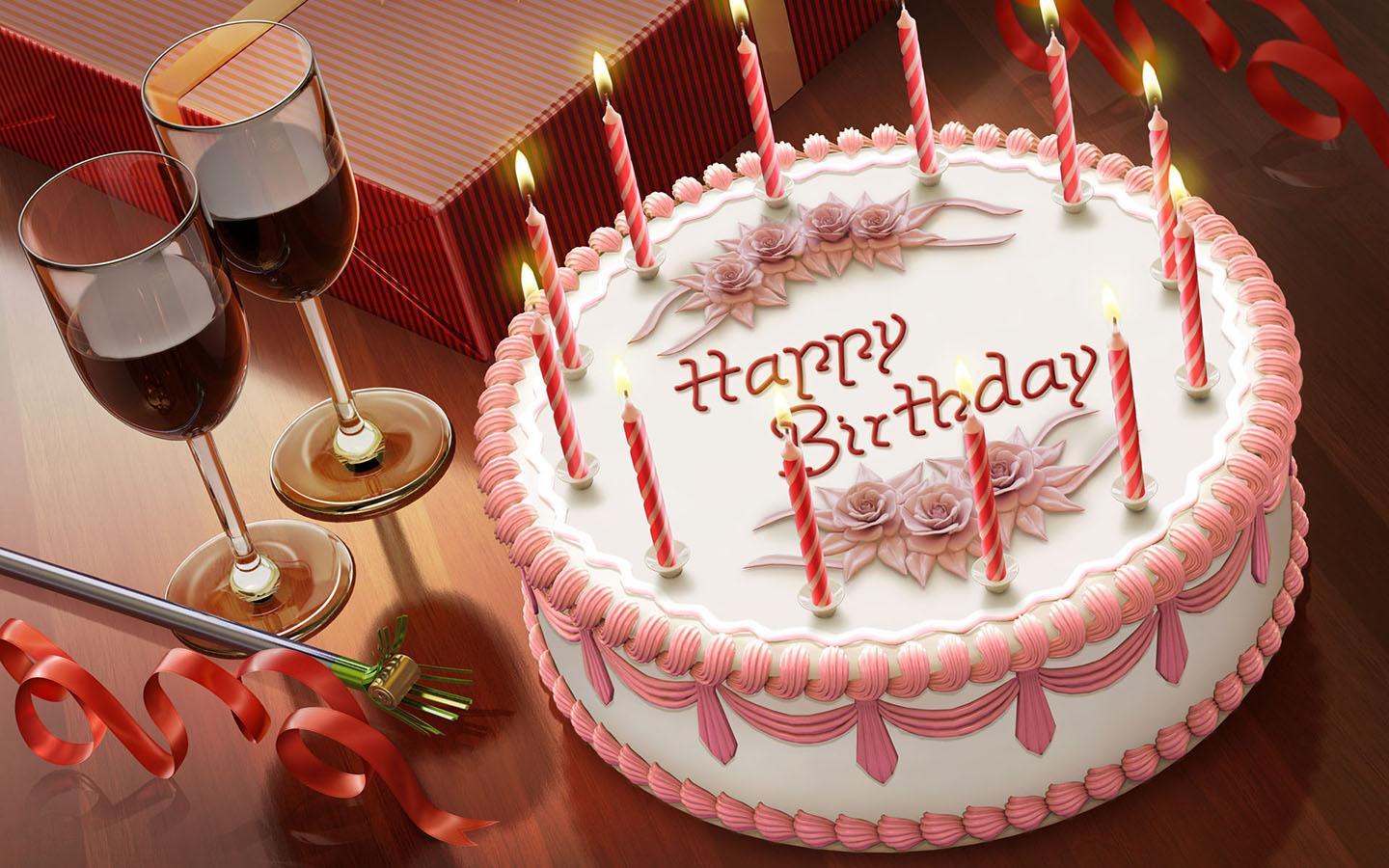 今日は第二の誕生日
恐れから解放の平安の生活
主と共に歩む生活
（御言葉と祈り）
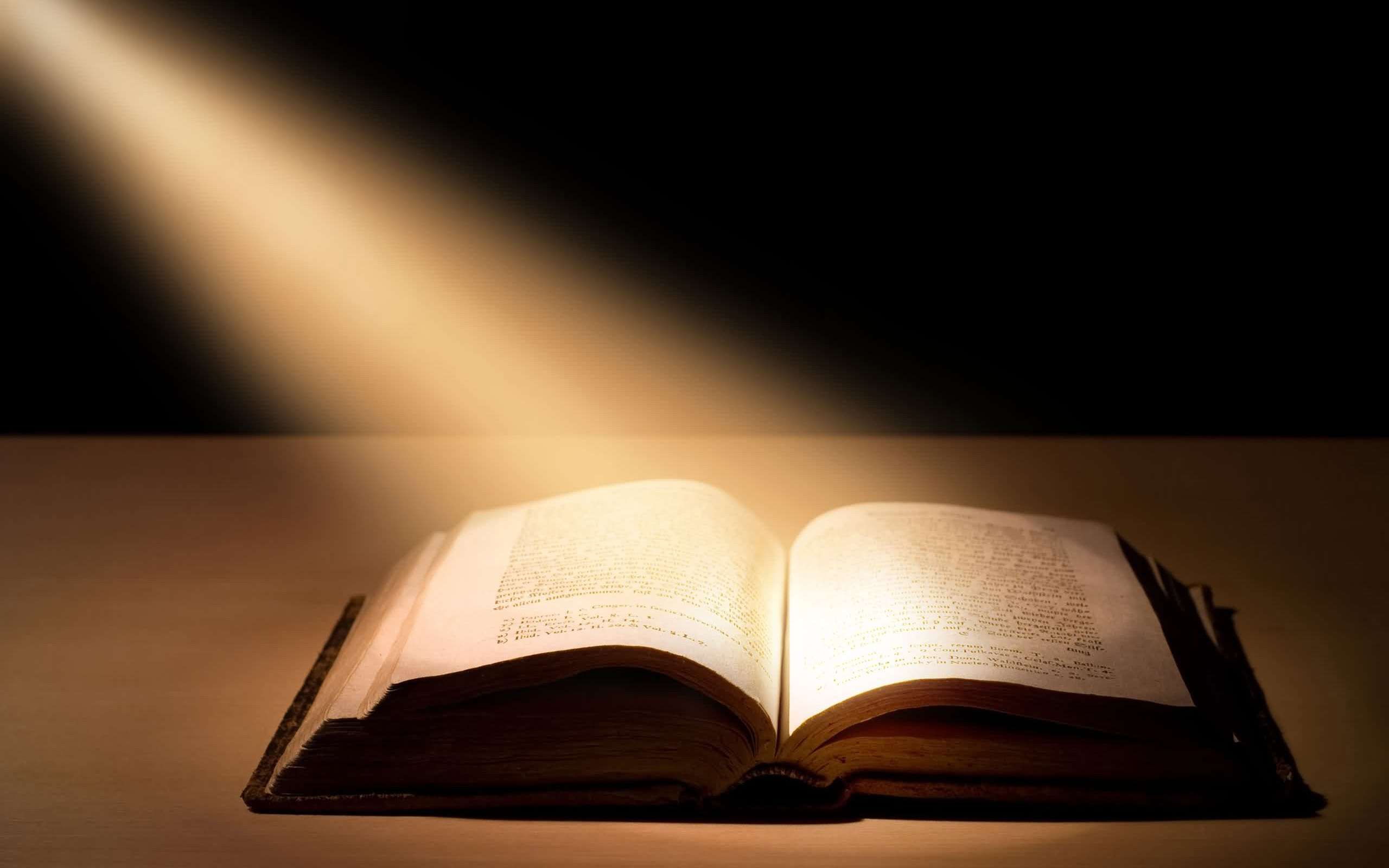